Асортимент тістечок в кондитерських міста Одеси.
Студент: Коломієць Максим Юрійович
Керівник: Садовська Олена Дмитрівна
Назва закладу: ДНЗ ОВПУ МТС
Тістечка - це штучні кондитерські вироби, що мають
різноманітну форму і художньо оздоблену поверхню. Маса тістечок може
бути від 17 до 110 г. Виготовляють тістечка за діючим прейскурантом однієї
назви, але різної маси: великі, маленькі, дитячі (60 % маси великих).
Гарний зовнішній вигляд і приємний смак тістечок — найважливіші
показники якості цих виробів.
Вимоги до якості:
поверхня тістечок повинна
мати чіткий малюнок з візерунком закінченого характеру і з правильно
підібраною кольоровою гаммою. Вироби, заглазуровані помадою, глазурованою
чи желе, повинні мати блискучу, рівномірно покриту поверхню. Посипка
також має бути рівномірною, зі збереженням чітких контурів виробів.
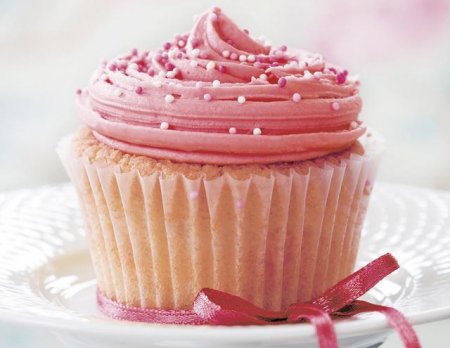 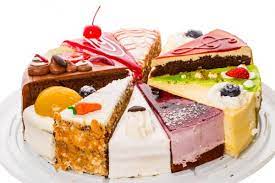 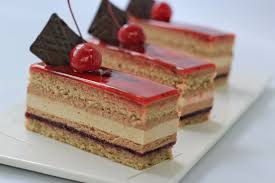 Тістечка можна поділити на окремі групи залежно від випеченого
напівфабрикату: бісквітні, пісочні, шарові, заварні, білково-повітряні,
мигдально - горіхові, виготовлені з крихтового напівфабрикату.
Для приготування бісквітних тістечок, глазурованих помадою,
рекомендується використовувати основний бісквіт щільнішої консистенції,
ніж звичайно, чи користуватися бісквітом з вершковим маслом. Такий бісквіт
забезпечить акуратне глазурування з чіткими і рівними контурами.
Пласт бісквіту, що призначається для глазурування, просочують сиропом
значно менше, ніж інші пласти, оскільки велика кількість сиропу розріджує
помаду і вона втрачає блиск.
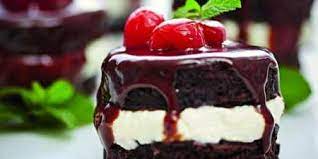 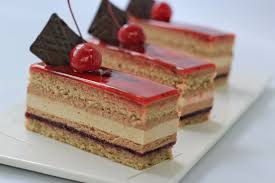 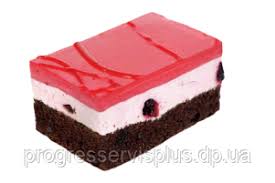 Пісочні тістечка виготовляють з пісочного напівфабрикату
основного чи з додаванням горіхів. За способом приготування пісочні
тістечка поділяються на нарізні та фігурні. Нарізні тістечка виготовляють з
двох-трьох пісочних пластів, з єднаних між собою фруктовою начинкою чи
кремом, які нарізають на прямокутні смужки.
Залежно від напівфабрикатів, що використали для оздоблення, пісочні
тістечка поділяються на дві групи: пісочні тістечка без крему, поверхня яких
оздоблюється різноманітними посипками, фруктами, желе чи помадою, і
тістечка з кремом.
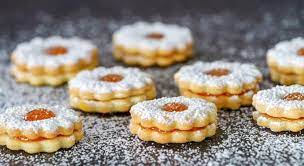 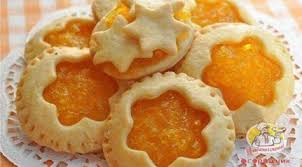 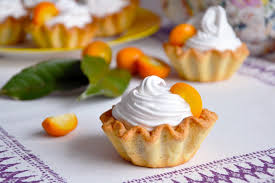 Заварні тістечка. Для ціх тістечок випікають заварний
напівфабрикат у формі трубочок, круглих булочок, кілець, підківок.
Порожнину випечених заготовок наповнюють кремами, поверхню
оздоблюють помадою, кремом, шоколадом чи обсипають цукровою пудрою.
Основою повітряних тістечок є випечені з білково -
повітряного напівфабрикату круглі чи овальні заготовки, які інакше
називають «меренгами».
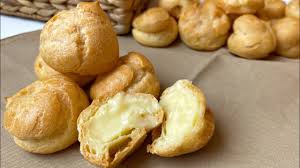 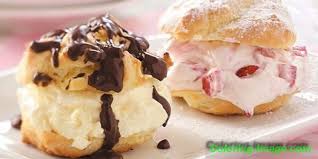 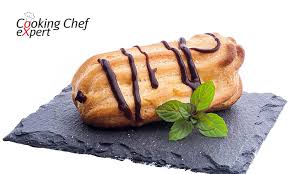 Крем є основним оброблювальним напівфабрикатом, що є пишною пінною
масою, що отримується шляхом збиття високоякісної сировини - вершкового
масла, молока, вершків або сметани, цукрової пудри, яєць. Окрім значного

змісту повітря, крем повинен мати пластичність, утворювати рельєфний
малюнок при обробці поверхні; його використовують для прошарку пластів,
наповнення випечених заварних напівфабрикатів.
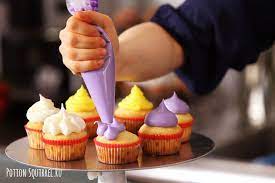 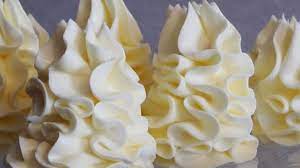 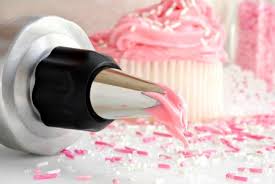 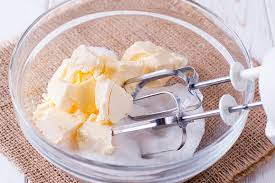 Креми бувають: білкові,
вершкові, сметанні, масляні, заварні, комбіновані та інші.
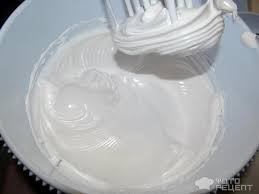 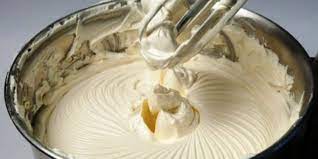 2.Вершковий крем
1. Білковий крем
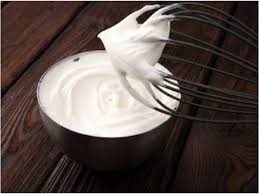 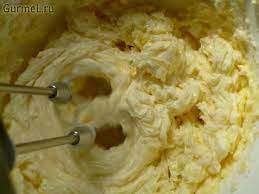 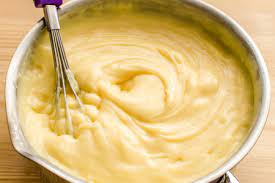 3. Сметанний крем
4. Масляний крем
5. Заварний крем
Суфле є пінообразуючим оброблювальним напівфабрикатом, приготованим
шляхом змішування збитого з гарячим агарним сахаро-паточним сиропом і
яєчного білку, і збитого із згущеним молоком вершкового масла. До
цукрових напівфабрикатів відносяться: ванільна пудра, помада, сиропи для
просочення виробів і для глазурування фруктів, цукрова мастика та інші.
Класичний рецепт
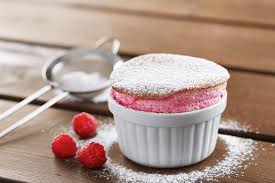 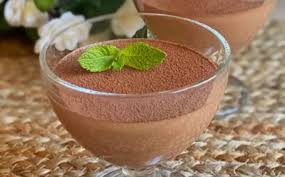 50 грам вершкового масла;
сто мл молока;
три столові ложки борошна;
80 грам цукру;
п’ять яєць;
щіпку сіль;
чайну ложку ванільного цукру.
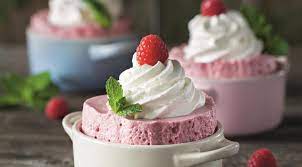 Цукрова мастика використовується для отримання окремих деталей(у вигляді
фруктів, кольорів, фігурок звірів, вітальних карток) при декоруванні тістечок.
Мастика може бути забарвлена в різні кольори і мати різноманітний аромат.
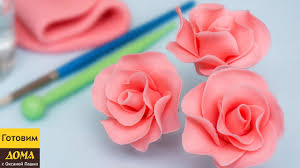 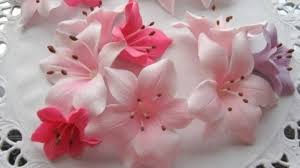 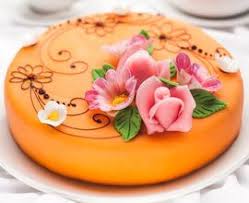 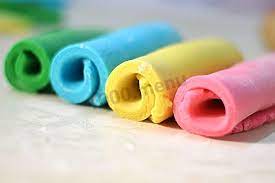 Обсипання застосовуються для обробки поверхні і бічних граней виробів. До
обсипань відносяться бісквітна крихта, листкові і пісочні крихти, шоколадна
вермішель, шоколадні чіпси, цукрово-горіховий декор, крупка шоколадна.
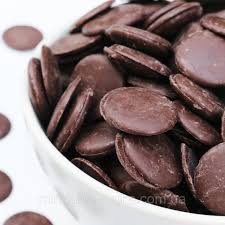 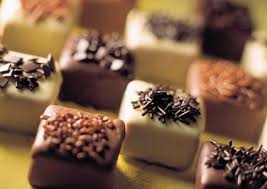 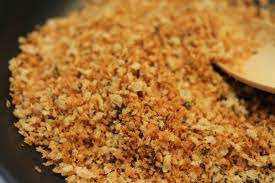 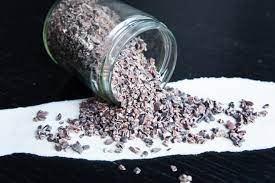 У світі кондитерів вже склалася стійка тенденція до мінімалізації десертів. З
десертів йде скупчення смаків, із-за яких неможливо відчути що саме ти їси.
Кондитери схиляються до простоти і зрозумілості смаків . Тістечка набагато
складніше зробити ідеально красивими, тому що їх не сховаєш за горою
яскравого відволікаючого увагу декору.
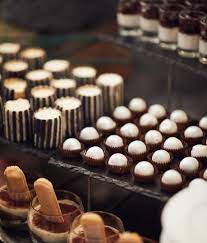 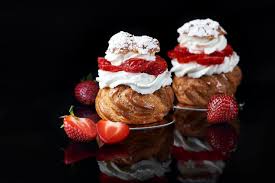 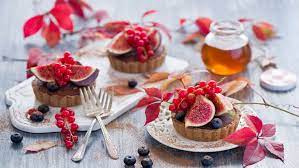 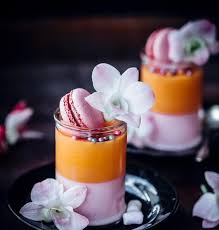 Разом з природними текстурами і кольорами, продовжує рости тенденція на
тістечка з елементами харчового золота, срібла, а також цукрових
каменів(жеод). Мода на еклери, макароні, профітролі і інші заварні тістечка
залишатиметься на піку. Зараз дуже широка популяризація такого
багатогранного десерту, як тарт. Вони відповідають сучасним тенденціям у
світі кондитерського мистецтва. Вони спокушають своєю простотою і
нарядністю одночасно. Поєднання різних текстур і смаків розповідають про
розкіш цього простого на перший погляд тістечка.
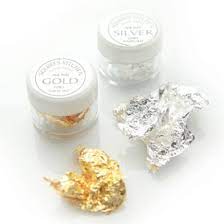 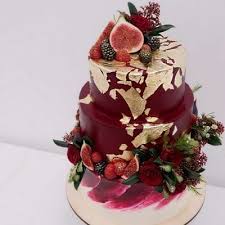 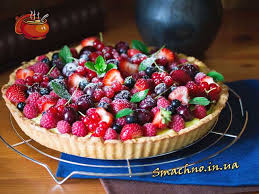 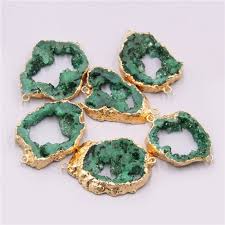 Макароні приймають нові форми, розміри, і навіть стають морозивом. До них
приєдналися і кекси в новому вигляді мініатюрних тістечок. Прості кекси
виводяться на новий рівень завдяки начинкам з ганаша, конфі, крему і
глазурі. Тенденція до зменшення цукру в десертах продовжує рости.
Споживачі вже звикли до менш солодких десертів, і хороші кондитери,
користуючись випадком, продовжують ще більше скорочувати цукор у своїх
десертах. Крім того, не здає свої позиції безглютеновая, веганська випічка і
все, що пов&#39;язано з модою на здорове харчування.
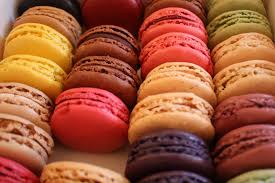 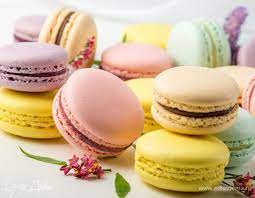 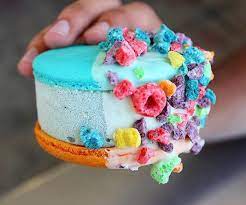 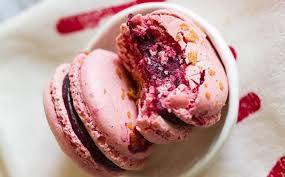 Одеська кондитерська “Профітролі”
У кожній секунді є своє щастя, як і в кожному новому смаку від улюбленої всіма одеситами і гостями міста ресторанно-кондитерської мережі Профітролі. Чорничний пиріг і апельсиновий шоколад, полуничне морозиво і малиновий фриз, журавлинне печиво з білим шоколадом і пряні флорентійки з родзинками .... А ще дивовижні десерти і торти за оригінальними рецептами і секретним записів з блокнотів господинь часів Старої Одеси, авторські шедеври від  шеф-кондитера! І багато іншого - смачне, душевно-привабливе, завжди виняткової якості і бездоганної свіжості.
У цих кондитерських ми знайдемо більше ста двадцяти видів десертів, які готуються за старовинними рецептами, з використанням тільки найякісніших продуктів, без додавання консервантів, барвників і харчових добавок. Завдяки рецептам, ми маємо змогу відчути той самий смак, який відчували наші прабабусі і прадідусі в тій самій Одесі початку ХХ століття!
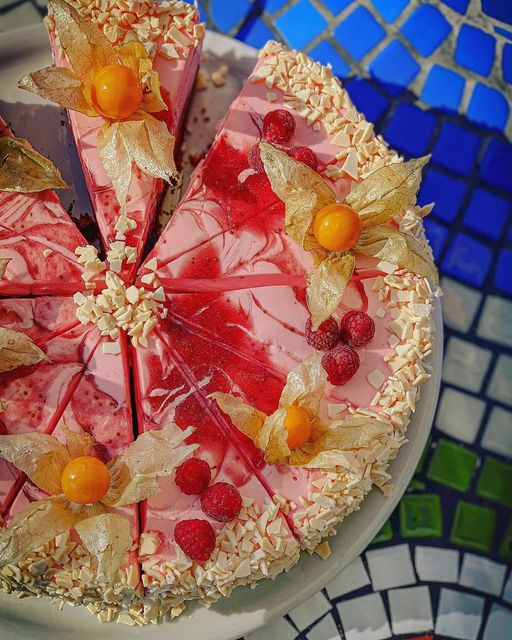 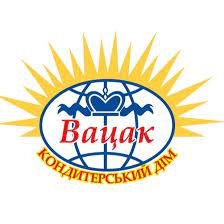 Одеська кондитерська “ Вацак”
Кондитерський Дім «Вацак» було засновано 1 березня 2001 року в місті Могилів-Подільський. Сьогодні Кондитерський дім “Вацак” — лідер з виробництва та реалізації кондитерських виробів. Асортимент продукції налічує понад 200 найменувань.
У Кондитерському Домі «Вацак» є своя тематична галерея: весільні торти, виконані у витонченій манері, торти для різних святкових заходів з нанесенням малюнка, корпоративні торти з фірмовим логотипом чи брендом, торти на дитячу тематику, з різними кольоровими, їстівними фігурками чи казковими персонажами. Кожен такий десерт – це витвір кулінарного мистецтва, в які  майстри вкладають всю свою душу та талант. Майстри творять солодощі, які дають відчуття рідного, щастя та домашнього затишку. Кондитерська творить те, що містить доброту, любов і красу.
В основі усіх виробів тільки високоякісна натуральна сировина.
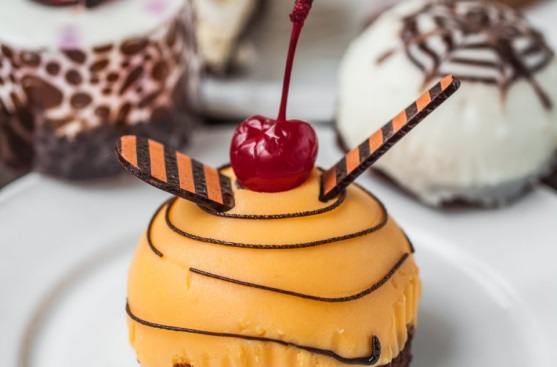 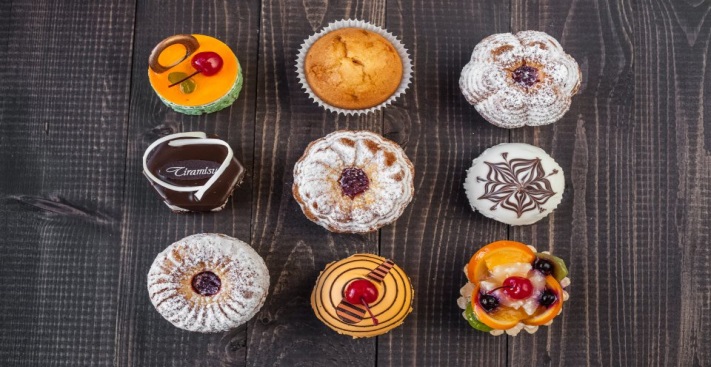 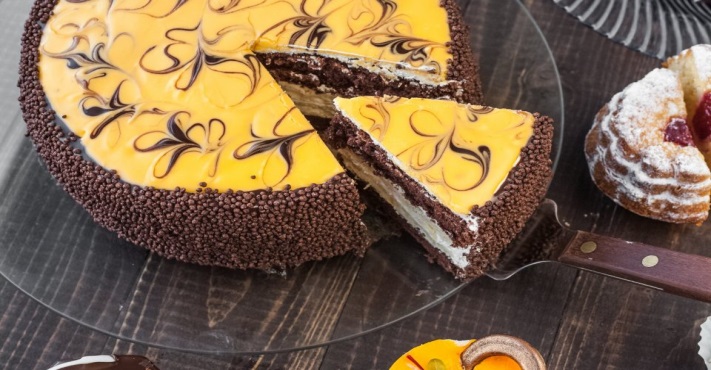 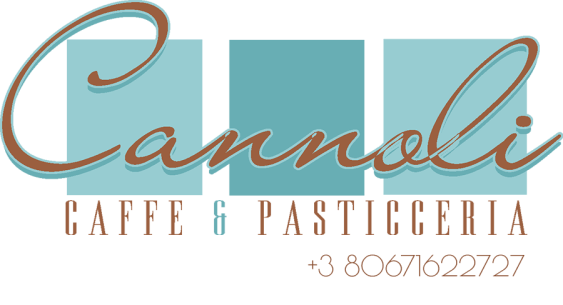 Одеська кондитерська “Cannoli”
Кондитерська Cannoli названа на честь традиційного сицилійського десерту, що є вафельною хрумкою трубочкою, наповненою начинкою з сиру маскарпоне, збитого сиру або рикотти з додаванням різних сиропів (частіше зі смаком ванілі або шоколаду), вина марсали чи рожевої води. Десерт цей є традиційними народними ласощами на Сицилії та у всій Південній Італії, скуштувати його можна і в цьому кафе!
Кафе Cannoli розташоване у самому центрі Одеси – провулку Чайковського, поблизу Оперного театру. Уся атмосфера цього місця налаштовує на чудовий настрій, а найніжніші десерти та ароматна кава доставлять вам справді естетське задоволення! У літній період у відвідувачів є можливість насолодитися трапезою в одному з найромантичніших куточків міста – Пале Роялі – тихому та затишному сквері поряд із фонтаном.
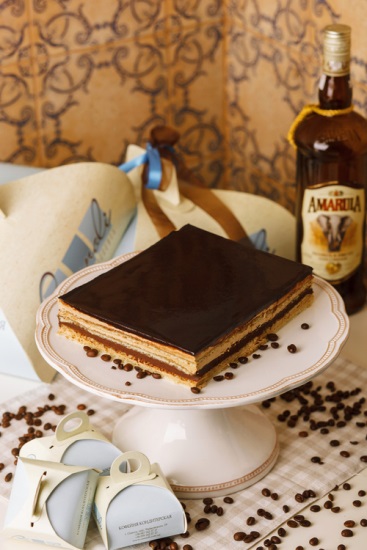 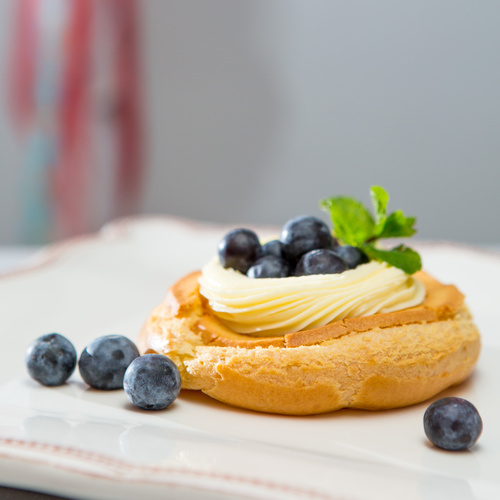 Висновки. Новітні технології в кондитерському виробництві припускають
експерименти із смаками і текстурами, нетрадиційне поєднання продуктів. У
зв’язку з цим в рецептурах сучасних виробів разом з традиційною сировиною
використовується нова. Сучасні технології в кондитерській справі
представлені кондитерськими трендами, де основою проходить тема
мінімалізму. Переобтяжені, яскраві, неприродні кондитерські вироби вже не
актуальні і ми повертаємося до витоків. Мінімалістичний дизайн, природні
кольори, фермерські продукти, традиційні(&quot;народні&quot;) інгредієнти - основні
характеристики кондитерської моди 2021року.
Ми провели дослідження в кондитерських міста Одеси, скільки тістечок
виробляються за класичною технологією, а скільки з використанням новітніх
технологій. Після проведення дослідження в кондитерських: Профітролі,
Вацак, Cannoli. Ми зясували що класичні та новітні технології в виробництві
тістечок в цих закладах використовуються приблизно 50% на 50%.
Покупці люблять коштувати нові види тістечок, ще і з меншою кількістю
калорій, але не відмовляються від еклерів які виробляють в кондитерських
роками.
Джерела з яких була взята інформація.
Література.
1. Зайцева Г.Т. , Горпинко Т.М. Технологія виготовлення борошняних
кондитерських виробів - К.: Вікторія 2002 – 400 с.
2. Кальтенбах М. Элерт Ф.-В. Выпечка. 1000 вкусных рецептов.-М.: АСТ
Пресс.2020 – 144 с.


Засоби масової інформації “ Google”